MASSHEALTH: THE BASICS 
FACTS AND TRENDS
PREPARED BYCENTER FOR HEALTH LAW AND ECONOMICS 
UNIVERSITY OF MASSACHUSETTS MEDICAL SCHOOL

Updated July 2015
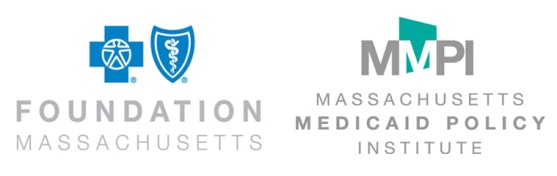 TABLE OF CONTENTS
EXECUTIVE SUMMARY	2

INTRODUCTION	4

ELIGIBILITY AND ENROLLMENT	7

SPENDING	20

COST DRIVERS	28

CONCLUSIONS	30
1
MASSHEALTH: THE BASICS EXECUTIVE SUMMARY
MassHealth is an essential health safety net  for 1.8 million of the state’s adults and children
The Massachusetts Medicaid program (commonly referred to as “MassHealth”) provides health insurance to more than one in four Massachusetts residents. Since the full implementation of the Affordable Care Act (ACA), enrollment has risen from 1.4 million to 1.8 million as of March 2015. More than half of people with disabilities, more than half of children of low-income families, and nearly two-thirds of residents of nursing facilities rely on MassHealth to help them pay for health care.   Forty percent of all births are covered by MassHealth. 
MassHealth covers services that commercial insurance typically covers, plus other benefits like long-term services, additional behavioral health care, and non-emergency medical transportation.
MassHealth covers a broad cross-section of the population
Children and adults without disabilities represent three-quarters of total MassHealth membership, adults and children with disabilities comprise about one-sixth of MassHealth members, and seniors make up another 9 percent. More than 60 cents of every MassHealth dollar spent is for the care of members with disabilities and for seniors.  
Implementation of ACA coverage provisions has shifted the makeup of MassHealth membership more toward people without disabilities, particularly adults. Still, many people with disabilities qualify through the state’s CommonHealth program, which offers benefits to persons with disabilities that are not generally available through employers or Medicare. The CommonHealth program can supplement other private insurance or Medicare to provide benefits that are critical to maintaining independence, such as personal care assistance (PCA) services.
MassHealth supports workers’ access to private insurance
For more than one-fifth of its members, MassHealth coverage is secondary to other insurance such as Medicare or employer-sponsored insurance.  MassHealth benefits help make employer-offered insurance more affordable for eligible low-wage workers and their children by paying for the employee share of the premium and by covering most of the cost of copayments and deductibles. In addition, MassHealth benefits make it possible for many people with disabilities to remain in the workforce.
The coordination of public and private sources of coverage contribute to Massachusetts’s lowest-in-nation percentage of population who do not have health insurance.
2
MASSHEALTH: THE BASICS EXECUTIVE SUMMARY (continued)
MassHealth enrollment has continued to grow even as the number of uninsured leveled off
MassHealth enrollment has steadily grown since 1997, and the number of Massachusetts residents without insurance steadily declined from 2004 to 2010.
Enrollment continued to grow after the recession ended and to the present day, even though the number of uninsured has stabilized since 2010. 
During ACA implementation, approximately 200,000 people were temporarily enrolled in Medicaid while the state resolved technical problems with the Health Connector’s new, ACA-required eligibility and enrollment system.
With the implementation of the ACA, roughly 130,000 persons formerly covered under Commonwealth Care through the Health Connector were shifted to MassHealth’s new CarePlus program on January 1, 2014.
Most members receive their health care in a managed care arrangement
Nearly half of members are enrolled in a MassHealth managed care organization (MMCO), including nearly 350,000 with CarePlus coverage, a new option related to the ACA expansion.
The biggest driver of total MassHealth spending in recent years has been the jump in MassHealth membership due to economic trends and the ACA expansion, not the amount spent for each member
Spending on the program has grown, driven by increases in enrollment. Per capita spending for all enrollees combined has grown by just 1.3 percent per year since 2007 and has been virtually unchanged since 2010. 
MassHealth spending trends reflect policy toward providing more care in community-based settings and less in facilities and inpatient settings
The share of spending on community-based long-term services and supports (15%) now exceeds that spent on nursing facilities (13%); both the share and dollar value of spending on hospital inpatient care declined from state fiscal year 2013 to state fiscal year 2014.
MassHealth is an important source of income for physicians, hospitals and other providers that low-income individuals of all ages depend on for their care
Community health centers and nursing homes receive half of their total patient revenues from MassHealth. Providers of long-term services and supports also rely greatly on MassHealth revenue.
3
4
MASSHEALTH PROVIDES COVERAGE SIMILAR TO COMMERCIAL INSURANCE, PLUS SOME ADDITIONAL BENEFITS
MassHealth
Covers typical commercial benefits, plus:
Long-term services and supports (facility and community)*
Diversionary behavioral health services (to avert hospitalization)
Dental services
Transportation to medical appointments*
+
Typical Commercial Insurance Coverage
Hospital services
Physician services
Well child visits
Ancillary services (lab, radiology, etc.)
Mental health/substance use treatment
Prescription drugs
Vision, hearing, medical equipment
* Services are available to most but not all MassHealth members.
5
Waivers
6
300%
200%
133%
100%
MASSHEALTH ELIGIBILITY UNDER ACA
400%
ELIGIBLE FOR TAX CREDITS FOR QUALIFIED HEALTH PLAN
CHILDREN
ADULTS AGES 21 THROUGH 64
300%
NO
UPPER
LIMIT
NO
UPPER
LIMIT
NO
UPPER
LIMIT
250%
200%
150%
150%
133%
100%
FPL*
FPL*
0
1-18
19-20
Disabled 
Children & 
Young Adults  through Age 20
Former Foster Care Youth up to Age 26
All Other**
Medically Frail Eligible for CarePlus but Elect Standard
HIV Positive
Disabled
Individuals Receiving
 Services from DMH
Parents of
 Children
 up to Age 19
Pregnant
All Ages
Individuals with Breast or Cervical Cancer
HCBS Waiver Group
AGE IN YEARS
MassHealth Standard	MassHealth CarePlus
MassHealth CommonHealth	MassHealth Family Assistance 
Connector Care/Qualified Health Plan (QHP)
*FPL = income as percent of federal poverty level
** Includes members previously eligible for Commonwealth Care and for MassHealth Basic and Essential. 
NOTE: Several MassHealth programs are no longer available effective 1/1/2014 including: MassHealth Basic and Essential, Insurance Partnership, Healthy Start, Prenatal, Commonwealth Care and the Medical Security Program. Populations previously covered by these programs will now be covered by MassHealth Standard, CarePlus and  Connector Care.
NOTE: In general, the eligibility level for seniors age 65 and older is 100% of FPL and assets of up to $2,000 for an individual or $3,000 for a couple.  More generous eligibility rules apply for seniors residing in nursing facilities or enrolled in special waiver programs.
7
MORE STRINGENT MASSHEALTH ELIGIBILITY FOR SENIORS, THOUGH MOST ALSO HAVE MEDICARE
NOTE: Seniors can qualify for MassHealth through the Frail Elder Waiver with income up to 300% of the SSI benefit rate. Asset limits listed are for individuals; the amounts for couples are higher. See http://www.mass.gov/eohhs/docs/masshealth/membappforms/saca-1-english-mb.pdf
8
MANY DOORS TO MASSHEALTH
Individual applies directly, by phone, on paper form, with assistance at a MassHealth Enrollment Center or Health Connector walk-in center or through the MA Health Connector website (see below)
Health care providers assist patients with applications
Hospitals
Community health centers
Nursing homes
Other providers
State social services agencies facilitate applications
Department of Developmental Services
Department of Mental Health
Mass. Rehabilitation Commission
Department of Transitional Assistance
Department of Children and Families
Other agencies
Community organizations and advocacy groups that provide health care referrals or other services assist clients with applications and follow-up
Community action programs 
Community development corporations 
Aging services access points 
Health Care For All
Other community organizations designated as Enrollment Assisters
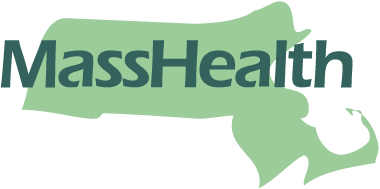 MAHealthConnector.org
An integrated eligibility system that allows individuals to shop and apply for health insurance while determining eligibility for MassHealth and other health insurance programs. (The Virtual Gateway, formerly the online portal for MassHealth applications, is still available to apply for other public programs and provides information on MassHealth eligibility)
9
MASSHEALTH IS IMPORTANT TOMANY POPULATION GROUPS
PERCENT OF SELECT MASSACHUSETTS POPULATIONS COVERED BY MASSHEALTH, 2013
Among the Massachusetts population, nearly three-quarters of poor children (<100 percent FPL) and half of near-poor children (100-300 percent FPL), half of poor adults and people with disabilities and nearly two-thirds of nursing home residents are MassHealth members. Nearly a third of people covered by Medicare rely on MassHealth to assist with premiums and cost sharing and to cover services, such as long-term services and supports, that Medicare does not cover.
* Because of the wording of the survey question from which these data are drawn, these estimates are likely to include some  Commonwealth Care enrollees in addition to adults enrolled in MassHealth. The MassHealth population between 100% and 300% of FPL consists mostly of people with disabilities, as well as smaller numbers of members in specific circumstances (pregnant, HIV positive, working for small employers eligible for subsidies, parents of MassHealth-eligible children up to 133% FPL).
SOURCES: Author’s calculations using the 2013 American Community Survey (ACS).  Nursing home data from Kaiser Family Foundation, “Overview of Nursing Facility Capacity, Financing, and Ownership in the United States in 2011,” June 2013. Data for “all children” and “all non-elderly adults” calculated from 2013 ACS population data and MassHealth Snapshot report, enrollment as of 12-31-13.
10
MASSHEALTH COVERS CHILDREN, ADULTS & SENIORS, AND OFTEN SUPPLEMENTS OTHER INSURANCE
PERCENT OF TOTAL MASSHEALTH ENROLLMENT (1.8 Million), MARCH 2015
MassHealth members range from the very young to the very old. Members with disabilities, representing 16  percent of membership, receive coverage for long-term care services from MassHealth that are not usually available through other health insurance sources.
Non-disabled adults are a larger portion of MassHealth members than in the past because of the ACA-related introduction of MassHealth CarePlus. 
About one-fifth of MassHealth members have coverage through Medicare or an employer, and MassHealth acts as secondary coverage. In some circumstances, MassHealth also pays members’ premiums and cost sharing for their employer-sponsored or Medicare coverage, if it is more economical than paying for full MassHealth benefits.
SENIORS IN COMMUNITY
142,409
10,335
OTHER
SENIORS IN NURSING FACILITIES
16,332
ADULTS WITHDISABILITIES
252,420
NON-DISABLEDCHILDREN
588,346
CHILDREN WITHDISABILITIES
31,510
793,599
NON-DISABLED ADULTS
SOURCE: MassHealth, March 2015 Snapshot Report.
11
ACA IMPLEMENTATION HAS DRIVEN RECENT MASSHEALTH ENROLLMENT GROWTH; NON-DISABLED ADULTS UNDER 65 NOW ARE NEARLY HALF OF MEMBERS
DISTRIBUTION OF MASSHEALTH ENROLLMENT, 2013-2015(NUMBER OF MEMBERS)
From June 2013 to March 2015, MassHealth grew by over 450,000 members. Much of that growth occurred among adults without disabilities, many of whom became eligible for the first time in January 2014, when the ACA’s Medicaid expansion took effect. This group grew by over 360,000 during this period, and now accounts for 44 percent of total MassHealth membership, an increase from 32 percent in 2013. 
It is notable that other populations grew as well, even though their eligibility was not impacted by the ACA.   Between June 2013 and March of 2015, the number of seniors grew by 13,000 or 9 percent, while the number of children covered by MassHealth increased by 66,000 or 12 percent.
1,832,026
SENIORS IN NURSING FACILITIES
8%
SENIORS IN COMMUNITY
1,595,640
14%
ADULTS WITH DISABILITIES
8%
1,380,946
2%
CHILDREN WITH DISABILITIES
16%
9%
2%
18%
44%
2%
NON-DISABLED ADULTS
39%
32%
38%
33%
32%
NON-DISABLED CHILDREN
SOURCE: MassHealth, March 2015 Snapshot Report. Figures exclude applicants assigned “Temporary Medicaid” status. Non-disabled adults include those who, prior to January 2014, were eligible because they were long-term unemployed.
12
THE ACA HAS EXTENDED ELIGIBILITY TO MORENON-DISABLED ADULTS, CHANGING THE MAKEUPOF THE MASSHEALTH-ELIGIBLE POPULATION
The Medicaid expansion authorized by the ACA brought overall growth in MassHealth enrollment, heavily influenced by newly eligible adults, which altered the distribution of MassHealth membership. Though their share of MassHealth members fell, the absolute number of non-disabled children grew somewhat. The number of members in the other categories grew very slightly, if at all, during this period.
MASSACHUSETTS, March 2015
MASSACHUSETTS, December 2013
NON-DISABLED CHILDREN
NON-DISABLED ADULTS
ADULTS & CHILDREN WITH DISABILITIES
SENIORS
SOURCES: MassHealth Snapshot Report, March 2015, with data from December 31, 2013 and March 31, 2015.
13
MASSHEALTH PROVIDES COVERAGE TO MORETHAN ONE IN FOUR MASSACHUSETTS RESIDENTS
PERCENTAGE OF POPULATION ENROLLED IN MEDICAID, as of 12/31/2014
States that exercised the ACA option to expand their Medicaid programs to cover most residents with incomes up to 138 percent of the federal poverty level tend to cover a larger portion of their residents in Medicaid than states that did not expand. Massachusetts is among the expansion states, and MassHealth now covers more than one-quarter of people in Massachusetts.
This high level of MassHealth participation combines with Massachusetts’s higher-than-average level of employer-sponsored coverage to lead to the state’s lowest-in-nation uninsured rate.
State
SOURCES: Calculations based on Medicaid enrollment data from Centers for Medicare and Medicaid Services, “Medicaid & CHIP: January 2015 Monthly Applications, Eligibility Determinations and Enrollment Report” (March 20, 2015); enrollment as of 12/31/2014 and includes CHIP. Massachusetts enrollment is as of March 2015 from MassHealth Snapshot Report. Population estimates  for July 1, 2014 from the U.S. Census Bureau.
14
MASSHEALTH ENROLLMENT HAS CONTINUED TO GROW EVEN AS THE NUMBER OF UNINSURED LEVELED OFF
TRENDS IN MASSHEALTH ENROLLMENT AND UNINSURED, 2007–2014
Since the MassHealth waiver began in 1997, MassHealth membership has steadily grown, and the number of Massachusetts residents without insurance steadily declined from 2004-2010. Commonwealth Care, introduced in 2007, also played a role in recent declines in the number of uninsured.
Since 2010, the number of uninsured has stabilized or slightly increased, while MassHealth enrollment has continued to grow. Much of this growth can be attributed to recent economic trends. Since 2009, the percentage of Massachusetts residents living below the poverty line grew from 10.8 to 11.9, and the percentage of residents with health insurance from an employer declined from 67.1 to 62.8 (U.S. Census Bureau).
MASSHEALTH ENROLLMENT
MASSHEALTHWITHOUTTEMPORARYENROLLEES
UNINSURED
SOURCES: MassHealth figures monthly averages from the Office of Medicaid. Uninsured numbers for 2007-2011 from the Division of Health Care Finance and Policy, from a survey in that year, for 2012-2013 from the American Community Survey (ACS) via the Center for Health Information and Analysis (CHIA), and for 2014 from a CHIA survey.
15
MEDICAID ENROLLMENT HAS GROWN BOTH NATIONALLY AND IN MASSACHUSETTS BECAUSE OF ECONOMIC AND POLICY FACTORS
U.S. AND MASSACHUSETTS MEDICAID ENROLLMENT GROWTH            (INDEX YEAR 2007 = 100)
Medicaid enrollment grew steadily, both in Massachusetts and across the country, through the economic recession and its aftermath. Enrollment jumped dramatically in 2014, with the ACA-authorized Medicaid expansion.
MASSACHUSETTS
U.S.
MASSACHUSETTSEXCLUDINGTEMPORARYENROLLEES
SOURCES: http://kff.org/medicaid/state-indicator/monthly-medicaid-enrollment-in-thousands/#graph for notes and sources. June data for all years, except 2014 U.S. from July (source: http://medicaid.gov/medicaid-chip-program-information/program-information/downloads/august-2014-enrollment-report.pdf).  MassHealth Data from Snapshot Reports, June data.
16
NEARLY THREE-QUARTERS OF MASSHEALTHMEMBERS ARE ENROLLED IN MANAGED CARE
MASSHEALTH ENROLLMENT BY PAYER TYPE, MARCH 2015
For persons under age 65, MassHealth offers two options for managed care: enrolling in one of five private managed care organizations (MCOs) or in the MassHealth-administered Primary Care Clinician (PCC) Plan.  People with disabilities under 65 who qualify for MassHealth and Medicare may enroll in One Care as a managed care option. Seniors may enroll in managed care via Senior Care Options (SCO). New enrollees under the ACA, as well as those who had been in MassHealth Basic and Essential prior to 2014, are enrolled in a new managed care option called CarePlus. 
Those in fee for service (FFS) include seniors not enrolled in SCO, people with other coverage as primary (e.g., Medicare or employer-sponsored insurance) and people who live in an institution.
551,191
MCO
FFS, PREMIUMASSISTANCEAND LIMITED*
501,338
347,246
CAREPLUS  MCO
17,791
ONE CARE
37,195
SCO
380,189
PCC PLAN
*MassHealth Limited provides coverage for emergency medical services for 103,000 undocumented non-citizens.
SOURCE: MassHealth, March 2015 Snapshot Report.
17
Managed Care: Program features
18
MCOs SERVE A LESS MEDICALLY COMPLEX POPULATION THAN THE PCC PLAN
MASSHEALTH MCO AND PCC PLAN ENROLLMENT BY POPULATION TYPE, March 2015
MassHealth members with disabilities and other medically complex care needs are more likely to enroll in the Primary Care Clinician (PCC) Plan than with an MCO.  MCOs serve a less complex population: with the advent of CarePlus, more than 60 percent of MCO enrollees are non-disabled adults and one-third are non-disabled children.
In the PCC Plan, about one enrollee in six is a person with a disability. Many long-term unemployed members who formerly were enrolled in MassHealth Basic and Essential are now in the CarePlus managed care plan. Many of these members are more likely than other adults to have behavioral health needs.
Total: 897,734
1%
32%
5%
Total: 380,189
23%
3%
CHILDREN WITH DISABILITIES
55%
NON-DISABLED CHILDREN
NON-DISABLED ADULTS —CAREPLUS
39%
14%
ADULTS WITH DISABILITIES
28%
NON-DISABLED ADULTS
TYPE OF MANAGED CARE
NOTE:  Chart shows enrollment for members under age 65.
SOURCE: MassHealth, March 2015 Snapshot Report.
19
NOMINAL MASSHEALTH SPENDING HAS GROWN BY MORE THAN HALF SINCE 2007; WHEN ADJUSTED FOR MEDICAL INFLATION SPENDING WAS GRADUAL UNTIL 2014
MASSHEALTH SPENDING, SFY 2007-2014 (BILLIONS OF DOLLARS)
MassHealth spending has increased in nominal terms from $7 billion in state fiscal year (SFY) 2007 to $10.9 billion in SFY 2014. Adjusting for medical inflation, the average annual increase from SFY 2007-2013 was approximately 2 percent, but jumped to an increase of over 11 percent from SFY 2013 to SFY 2014.
These are gross spending amounts, meaning that they include both state and federal revenues; the federal government reimburses Massachusetts for about half of its MassHealth spending.
The spending amounts include payment for medical benefits provided by MassHealth, and do not include the cost of Medicaid-reimbursable services from other state agencies or supplemental payments to hospitals.
STATE FISCAL YEAR
SOURCES: MassHealth Budget Office. Inflation adjustment uses the Medical Consumer Price Index for the Boston area, from the Bureau of Labor Statistics.
20
FEDERAL AND STATE SPENDING ON MASSHEALTH REPRESENTS OVER 30 PERCENT OF THE STATE BUDGET
MASSHEALTH AS A PROPORTION OF ALL STATE SPENDING(BILLIONS OF DOLLARS)
Spending for MassHealth-covered services remained just over a quarter of all state spending between 2005 and 2008.  The recession shrank state revenues in 2009 and 2010, which slowed overall state spending and swelled Medicaid enrollment, thus increasing Medicaid spending to 30 percent of the budget. While total state spending increased at a faster pace in SFY 2014 than in recent years, spending on MassHealth-covered services more than kept pace, mainly due to increased enrollment, and the share of the state budget going to MassHealth grew.
The federal government reimburses the state’s general fund for more than half of its spending on MassHealth (not shown in chart). In 2009 and 2010, the match was enhanced further by federal stimulus spending.
OTHER STATE SPENDING
MASSHEALTH-COVERED SERVICES
$34.7
$32.5
$31.3
$30.3
$29.6
$28.9
$28.9
$27.8
$25.4
$23.5
27%
27%
25%
27%
28%
30%
30%
30%
30%
31%
STATE FISCAL YEAR
NOTE: The spending amounts include payment for medical benefits provided by MassHealth, and do not include the cost of Medicaid-reimbursable services from other state agencies or supplemental payments to hospitals.
SOURCES: EOHHS (MassHealth data); Office of the Comptroller, Statutory Basis Financial Reports (other state spending).
21
MEDICAID IS THE MAIN SOURCE OF FEDERAL REVENUES TO MASSACHUSETTS
MASSHEALTH REIMBURSEMENT AS A PORTION OF ALL FEDERAL REVENUES(BILLIONS OF DOLLARS)
The federal government reimburses the Commonwealth for 50 percent of most Medicaid expenditures and 65 percent of CHIP expenditures. Members made newly eligible by the ACA Medicaid expansion draw an even higher federal match, which will settle at 90 percent in 2020.
“Medicaid” in this context includes MassHealth, Commonwealth Care (prior to 2014) and ConnectorCare (post-2014), additional MassHealth Waiver spending and spending on some programs and facilities administered by the Departments of Developmental Services, Mental Health and Public Health that serve people eligible for MassHealth.
Federal revenue supplies about one-quarter of the funding for the state budget. Medicaid and CHIP account for 90 cents of every federal dollar the state receives.
NON-MEDICAID FEDERAL REVENUE
MEDICAID/CHIP FEDERAL REVENUE
STATE FISCAL YEAR
SOURCE: Massachusetts Budget and Policy Center.
22
MASSHEALTH SPENDING BY SERVICE TYPE IN STATE FISCAL YEAR 2014
TOTAL MASSHEALTH SPENDING =  $10.9 Billion
MassHealth spent $10.9 billion on services for its members in state fiscal year 2014.  Nearly half of spending was capitation payments to managed care organizations (MCOs), the PCC Plan’s behavioral health carve-out vendor, Senior Care Options (SCO) and One Care plans and PACE providers. Nearly three-quarters of MassHealth members are enrolled in one of these managed care arrangements.
Nursing home payments accounted for 13 percent of spending, though only 2 to 3 percent of MassHealth members reside in nursing homes. Community-based long-term services and supports (e.g., personal care attendants, home health aides, adult foster care) accounted for 15 percent. 
Hospital care (inpatient and outpatient) was about 13 percent of spending.
OTHER
$463 M
$350M
PHYSICIAN
$360M
DENTAL AND CHC
$561M
PHARMACY
MANAGED CARE ORGANIZATION CAPITATION PAYMENTS
$3.4B
HOSPITALOUTPATIENT
$590M
HOSPITAL INPATIENT
$717M
COMMUNITYLTC SUPPORTS
MBHO CAPITATION PAYMENTS
$1.6B
$476M
SCO/PACE/ONE CARE CAPITATION PAYMENTS
$986M
$1.4B
NURSING HOMES
NOTES: “Other” includes transportation and smaller amounts of spending on rest homes, vision care, early intervention, hearing care, family planning clinics, renal dialysis clinics, ambulatory surgery centers, Durable Medical Equipment/Oxygen, imaging/radiation centers, certified independent labs, psychologists, mental health clinics, psychiatric day treatment, substance abuse services and Medicare crossover payments. The spending amounts include payment for medical benefits provided by MassHealth, and do not include the cost of Medicaid-reimbursable services from other state agencies or supplemental payments to hospitals.
SOURCE: MassHealth Budget Office.
23
TRENDS IN MASSHEALTH SPENDING BY SERVICE TYPE
MASSHEALTH SPENDING TRENDS BY CATEGORY OF SERVICE BETWEEN STATE FISCAL YEARS 2012–2014(BILLIONS OF DOLLARS)
Most growth in expenditures is due to the increasing enrollment in managed care organizations and other capitated programs.  Adults newly eligible for MassHealth through the ACA were all enrolled in MCOs.  In addition, spending and enrollment in integrated  health plans for people with Medicare have increased as more seniors enroll in SCO, and dually eligible adults with disabilities may enroll in One Care. 
There has been a slight decrease in spending on nursing homes, as community long-term support spending has increased.  Spending for hospital care, both in- and outpatient, has remained level.
SFY 2012
SFY 2013
SFY 2014
*LTSS are long-term services and supports provided to people to enable them to live in the community. 
**Services included in the “other” category include transportation, dental, community health centers and mental health clinics, among other services.
SOURCE: MassHealth Budget Office.
24
MOST MEDICAID DOLLARS ARE SPENT ONSERVICES FOR A MINORITY OF MEMBERS
DISTRIBUTION OF MASSHEALTH AND US AVERAGE
MEDICAID ENROLLMENT AND SPENDING BY VARIOUS POPULATIONS
MassHealth spending is not spread evenly across the various categories of beneficiaries. More than 60 percent of benefit spending in SFY 2014 was for services to people with disabilities and seniors, though these groups comprise less than a third of MassHealth membership.
SENIORS IN COMMUNITY
ADULTS AND CHILDREN WITH 
DISABILITIES
NON-DISABLED ADULTS
NON-DISABLED CHILDREN
SOURCES: MassHealth Budget Unit, SFY 2014 data.
25
MASSHEALTH SPENDING PER ENROLLEE IS FOCUSED ON SERVICES FOR SENIORS AND THE DISABLED
MEDICAID PAYMENTS PER ENROLLEE PER YEAR, SFY 2014
Seniors, who are more likely to have chronic conditions and complex health care needs, account for the highest level of MassHealth spending per member per year. Though seniors make up only 9 percent of MassHealth enrollment, approximately 14 percent of MassHealth spending is on nursing home services, which are predominantly used by seniors. Another 15 percent of spending is on long-term services and supports (LTSS) accessed by seniors and members with disabilities. Non-elderly members without disabilities are relatively inexpensive to cover.
SOURCES: Calculations based on total spending and member months from the MassHealth Budget Office.
26
MASSHEALTH SPENDING IS IMPORTANT TOMANY TYPES OF PROVIDERS
MASSHEALTH REVENUE AS A PERCENTAGE OF PROVIDERS’ TOTAL PATIENT REVENUES, 2013
MassHealth represents a significant portion of health care providers’ revenues. This is especially the case for nursing homes and community health centers, which receive half of their total patient revenues from MassHealth. 
MassHealth covers a third of all prenatal care, which is delivered by a mix of providers.
Hospitals
NursingHomes
CommunityHealth Centers
Long-TermServices andSupports*
PrenatalCare
* Includes spending for home health care, durable medical supplies, Medicaid home- and community-based waivers, care provided in residential care facilities, ambulance services, school health and worksite health care.
SOURCES: Center for Health Information and Analysis, Massachusetts Hospital Profiles, Acute Hospital Data Appendix (2013 data); CHIA, Nursing Facility Cost Reports (Nursing Homes – data from calendar year 2013); Health Resources and Services Administration, Bureau of Primary Health Care, Uniform Data System Report (CHCs – data from Federal FY 2013); CMS National and State Health Expenditure Accounts (Mass. 2009 expenditures aged to 2013 using change in national expenditures 2009-2013); Mass. DPH, Massachusetts Births 2013 (Prenatal Care – data from calendar year 2013), December 2014.
27
ENROLLMENT HAS DRIVEN GROWTH INMASSHEALTH SPENDING IN RECENT YEARS
GROWTH IN MASSHEALTH TOTAL SPENDING, ENROLLMENT AND PER MEMBER PER MONTH (PMPM) COSTS(YEAR 2007 = 100)
The increasing number of MassHealth members, as opposed to the amount spent for each member, has been the greatest driver of MassHealth spending over the last several years. Spending per member increased an average of just 1.3 percent per year from fiscal year 2007 through 2014, and has been virtually unchanged since SFY 2010, even as total spending grew dramatically with the ACA expansion in SFY 2014. Enrollment grew an average of 5.2 percent per year over this period, including an 11.8 percent jump from SFY 2013 to SFY 2014.
TOTAL  SPENDING
ENROLLMENT
$PMPM
SOURCES: EOHHS (total spending and enrollment) and authors’ calculations.
28
MASSHEALTH’S PRIORITIES FOR REFORM
Massachusetts has used opportunities in the federal waiver process and the ACA to create innovations in how health care is organized, delivered and paid for. To ensure the future sustainability of MassHealth, its leaders have set these priorities:
Improve customer service and the member experience
Fix eligibility and operational processes
Improve population health and care coordination through payment reform and value-based payment models
For example, accountable care organizations and bundled payments
Improve integration of physical and behavioral health care
Scale up innovative approaches for long-term services and supports
For example, One Care and SCO
Improve management of existing programs
MassHealth currently is conducting a public dialogue about these priorities across the Commonwealth.
SOURCE: Executive Office of Health and Human Services, “Public Stakeholder Session: Creating a Sustainable MassHealth Program.” April 6, 2015.
29
CONCLUSIONS
MassHealth offers strong support to people who have no other source of health insurance and provides coverage for services and cost sharing not covered by other insurance (Medicare and employer-sponsored insurance) for low-income residents.
Massachusetts has taken advantage of opportunities through the Affordable Care Act and the federal waiver process to develop innovations that expand access to health care, improve its quality and transform the way care is organized, delivered and paid for.
Spending in the program has grown, driven mainly by increases in enrollment. Per capita spending has grown by an average of just 1.3 percent per year in the past 7 years. 
MassHealth offers eligibility to a broader segment of the population than many other states’ Medicaid programs. In particular, more people with disabilities qualify through the CommonHealth program, which offers benefits that are not generally available through employers or Medicare.
MassHealth spending trends reflect policy toward providing more care in community-based settings and less in facilities or inpatient settings.
30